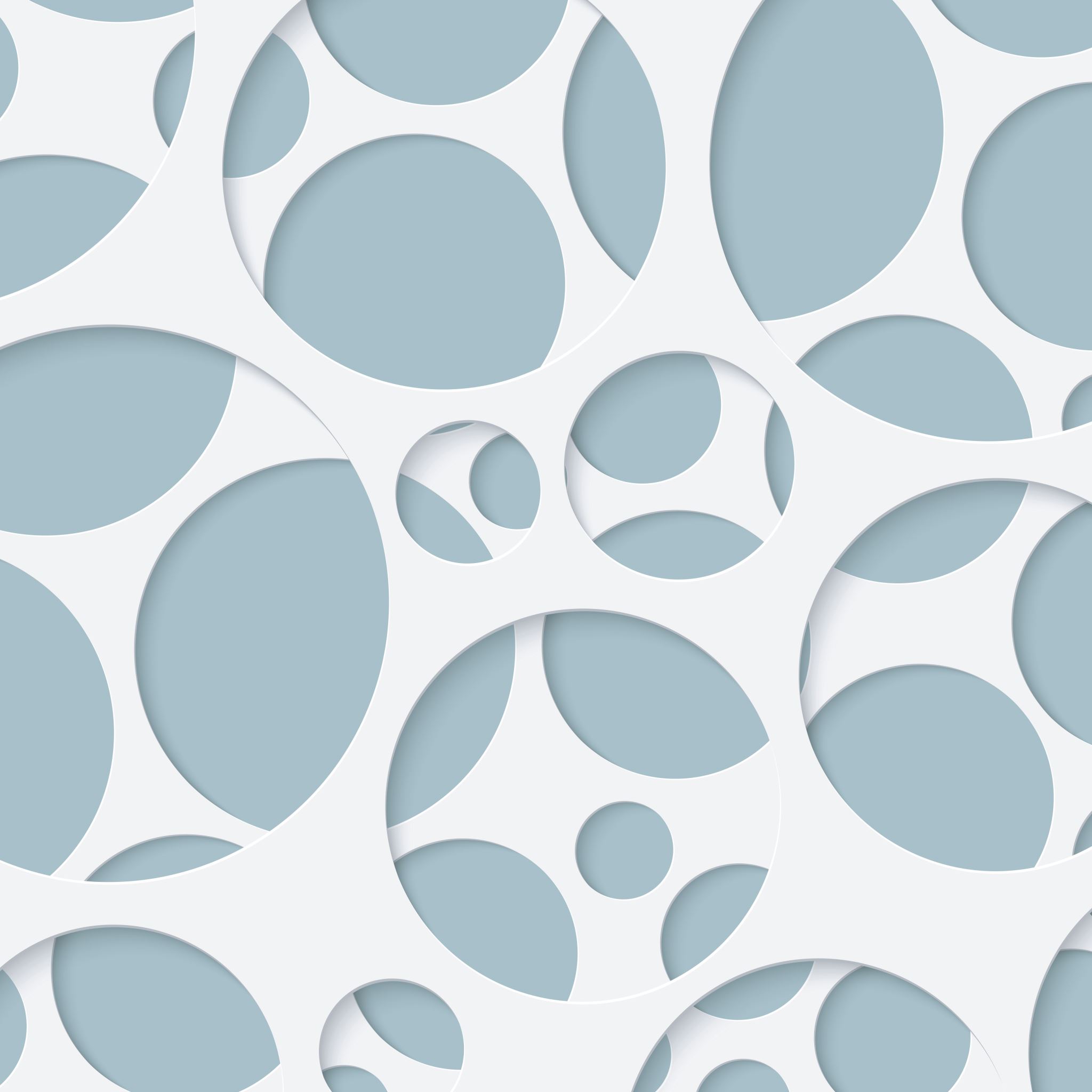 RUTAS DE DESCUBRIMIENTO DE CRISTOBAL COLÓN
Objetivo: Conocer y comprender el proceso que llevó a Cristóbal Colón a realizar diferentes viajes hasta llegar a América.
Los viajes de exploración
España y su poco interés en la exploración
CAPITULACIONES DE SANTA FE
Colón recibiría el título vitalicio y hereditario de almirante de la Mar Oceana, título de Don y el 10% del monto de las transacciones comerciales que se realizaran en otras Tierras. Además, se comprometía a tomar posesión de los territorios descubiertos en nombre de la Corona Española.
Viajes de Cristóbal Colón
¿Por qué América se llama así?
El viaje de Hernando de Magallanes
Luego de que los reyes españoles se enteraran de que Colón había descubierto un nuevo continente, y no que había llegado a oriente, comenzaron a enviar diferentes expediciones para encontrar un paso que uniera los océanos Atlántico y Pacífico.
El rey de España le encargó esa misión a Hernando de Magallanes.
Con muchas naves y hombres a cargo, Magallanes inicio el viaje en el que descubriría aquel paso, al que llamó de Todos los Santos y que actualmente lleva su nombre, estrecho de Magallanes.
Continuó la travesía por el océano Pacífico, llegando a Filipinas, donde muere en combate.
Sebastián Elcano toma el mando de la expedición. Regresó a España en 1522 con sólo un navío y menos de 20 tripulantes, concretando la primera vuelta al mundo de la historia.
Importancia del viaje de Magallanes
Con el viaje de Magallanes y Elcano se pudo descubrir que existe una conexión entre los océanos Pacífico y Atlántico.
Además se comprobó la esfericidad de la Tierra.
España pudo lograr encontrar una ruta hacia el oriente.